Predicting protein disorder
Why do we want to predict disorder ?
Gap in knowledge (460 vs. thousands of IUPs)
Structural genomics initiatives
Bioinformatics studies
Single protein studies
How do we know disorder is prevalent ?
Heat-resistance of proteins (20% in Jurkat cells)
Low-complexity regions (25% in SwissProt)
Bioinformatics studies (12% in humans)
Prediction: classification problem
We look for the relationship of input data and a property, which is a function with free parameters
Input
Method
sequence 
propensity vector
alignment (profile)
interaction energies
statistical methods 
 machine learning
 structural approach
Output (property)
Assessment
DisProt
 PDB
binary
 score
Three basic approaches

Simple statistics
Machine learning
Structural approach
order-promoting
disorder-promoting
The unusual AA composition of IDPs
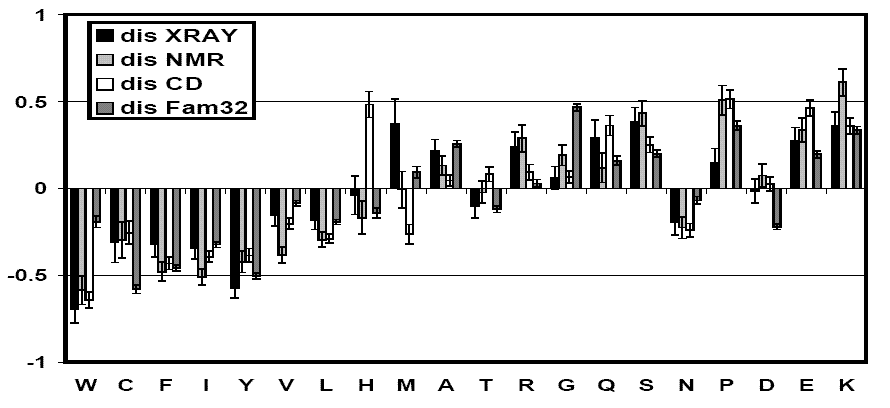 Dunker et al. (2001) J. Mol. Graph. Model. 19, 26
AA feature space: AAindex databasehttp://www.genome.jp/aaindex
A number is associated with every amino acid, which quantitatively describes how characteristic the given feature is to the AA (has 517 different scales at present)
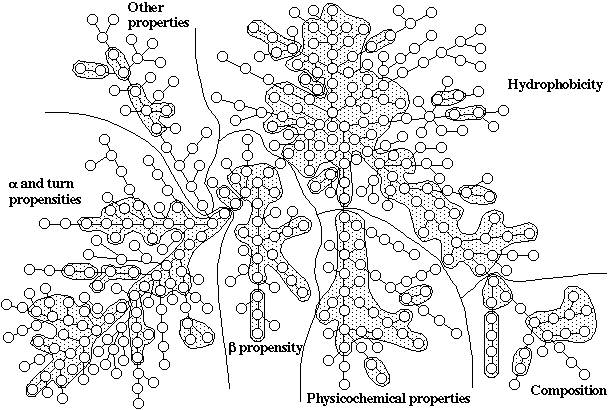 Two things you might not want to do…
	1) SEG: low complexity regions
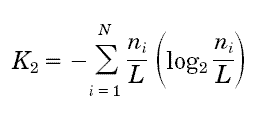 L > 20; window size, 
N alphabet size (20),
Sequence complexity (SEG)
Sequence databases contain a lot of regions in which only  a few amino acids occur (simple), or some dominate (biased), this can be described by an entropy function - Wootton (1993)
Shannon`s entropy
Low-complexity regions in proteins
Wootton (1994) Comp. Chem. 18, 269
…may correspond to disorder
>SRY_MOUSE     TRANSCRIPTIONAL ACTIVATOR

                                                               1-143  MEGHVKRPMNAFMVWSRGERHKLAQQNPSM                                                                                                        QNTEISKQLGCRWKSLTEAEKRPFFQEAQR                                                                                   LKILHREKYPNYKYQPHRRAKVSQRSGILQ                                                                                    PAVASTKLYNLLQWDRNPHAITYRQDWSRA                                                                                 AHLYSKNQQSFYWQPVDIPTGHL
qqqqqqqqqqqfhnhhqqqqqfydhhqqqq  144-366
qqqqqqqqfhdhhqqkqqfhdhhqqqqqfh
dhhhhhqeqqfhdhhqqqqqfhdhqqqqqq
qqqqqfhdhhqqkqqfhdhhhhqqqqqfhd
hqqqqqqfhdhqqqqhqfhdhpqqkqqfhd
hpqqqqqfhdhhhqqqqkqqfhdhhqqkqq
fhdhhqqkqqfhdhhqqqqqfhdhhqqqqq
qqqqqqqqfhdqq
                               367-395  LTYLLTADITGEHTPYQEHLSTALWLAVS
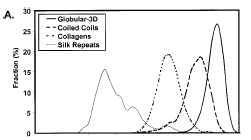 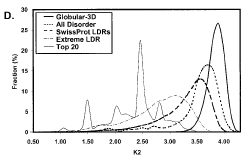 The relationship of low complexity and disorder
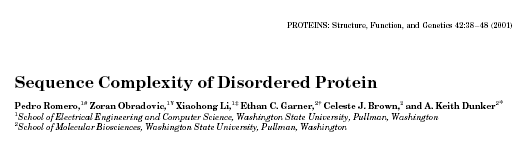 Two things you might not want to do…
	2) NORSp: regions w/o secondary structure
NORSp - predictor of NOn-Regular Secondary Structure
LDR (40<) protein, %
60
E
40
20
A
B
0
Domain of life
NORSp seems to capture disorder…
NORSp: 
	1) uses PSI-BLAST to generate a sequence profile
 	2) predicts secondary structure and solvent accessibility 		by PROFphd
	3) predicts transmembrane helices by PHDhtm
	4) predicts coiled coils by COILS
	5) combines info and merges overlapping regions
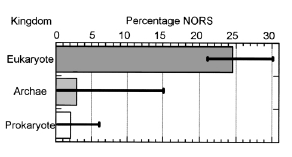 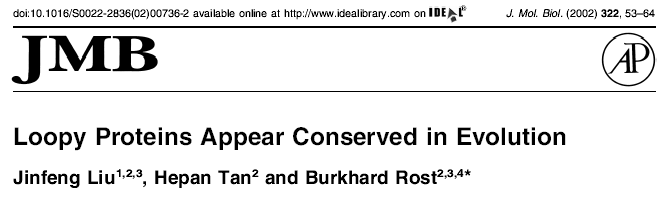 CREB KID
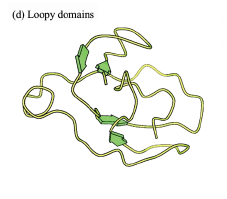 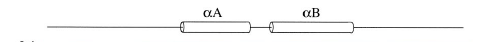 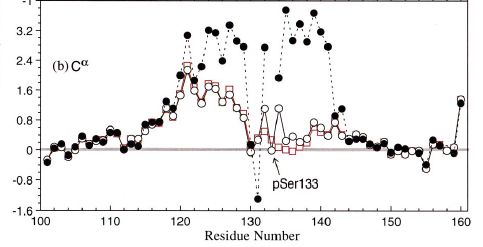 1tbi
Radhakrishnan (1997) Cell 91, 741
Radhakrishnan (1998) FEBS Lett. 430, 317
…but there are globular proteins without and IDPs with secondary structure
Tumor suppressor p53
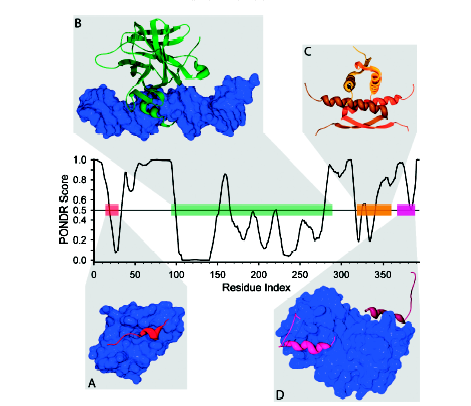 Uversky et al. (2005) J. Mol. Recogn. 18, 343
1) Simple statistics
DisEMBL (single parameter)
p53
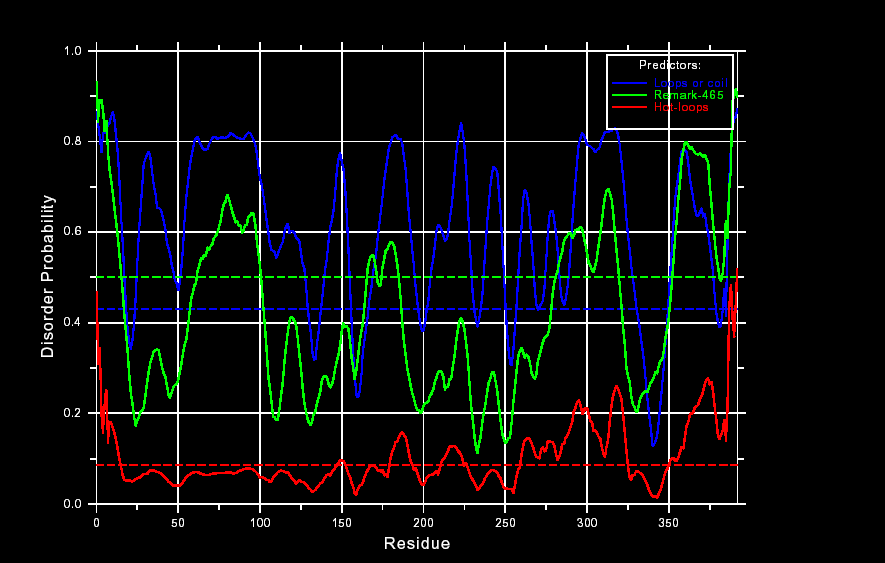 remark 465
remark 465: 
missing from PDB
coil
hot loops
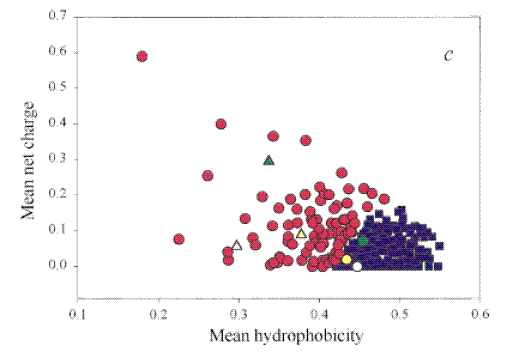 Mean net charge
Mean hydrophobicity
Uversky plot: charge-hydrophobicity (two parameters)
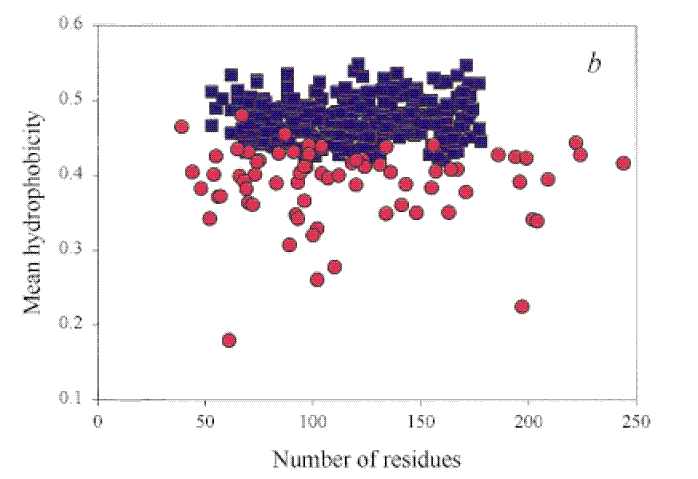 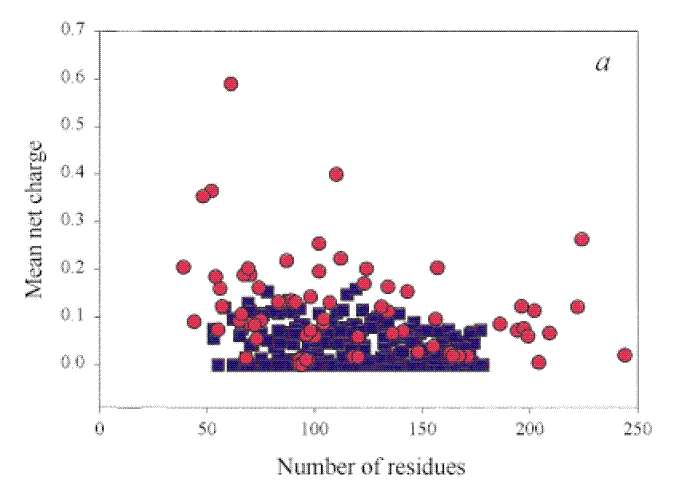 Uversky (2002) Eur. J. Biochem. 269, 2
Uversky plot: a little improved
Oldfield (2005) Biochemistry 44, 1989
p53
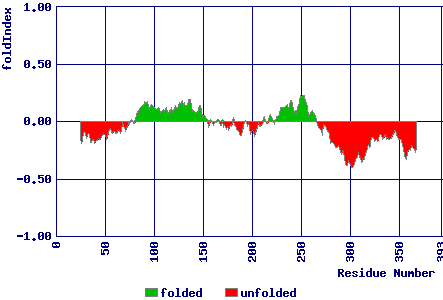 Making it position specific: FoldIndex
Prilusky (2005) Bioinformatics 21, 3435
3) Input vector of features, machine learning…
2) Machine learning
input
score
Artificial neural network (NN)
Hidden layer
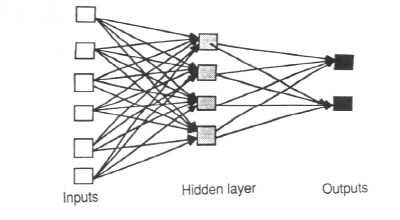 training
Artificial neural networks
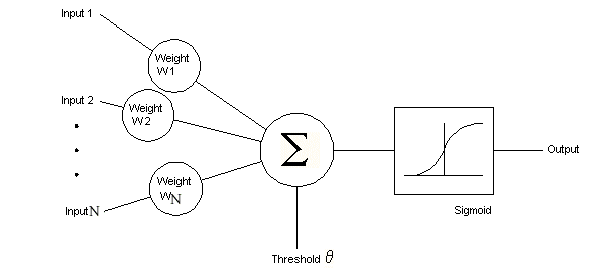 Basic unit: a neuron
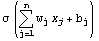 ordered
disordered
Predictor of naturally disordered regions (PONDR®)
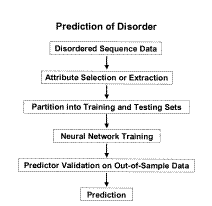 Input
	18 amino acids
	Hydrophobicity 
	Sequence complexity
VL2, VL3
VLXT
VSL2
Dunker, 1998
Tumor suppressor p53
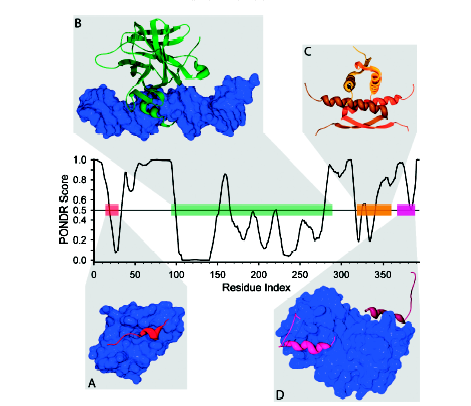 Uversky et al. (2005) J. Mol. Recogn. 18, 343
Support vector machine (SUV)
f(x,w,b) = sign (w,x – b)
f(x,w,b) = sign (w,x – b)
How would you classify this data?
But which is best?
f(x,w,b) = sign (w,x – b)
Support vectors
against which the 
margin pushes up
This is the simplest 
SVM, the linear SVM 
(LSVM)
The maximum margin linear classifier is considered best
DISOPRED 2 (input: missing X-ray, alignment)
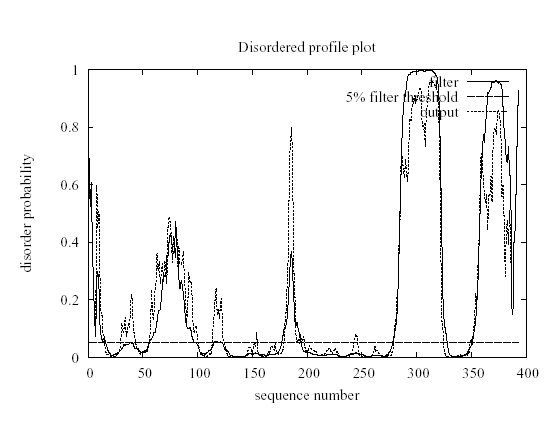 p53
45
3) Structural approach (interaction potential)
The protein non-folding problem
Protein folding problem      
	How does amino acid sequence determine 	protein structure ?

 Protein non-folding problem
	How does amino acid sequence determine the 	lack of 	protein structure ?
Globular proteins have special sequences 	that enable the formation of a large 	number of favorable interactions
 IDPs contain (disorder-promoting) amino 	acids, which tend to avoid interacting 	with each other. 
 An IDP thus cannot fold into a low-energy 	conformation.
The protein non-folding problem
p53
A simple implementation, FoldUnfold
Calculates the contact number of amino acids
Calculates the contact number of amino acids
Estimating the total pairwise interresidue interaction energy of a sequence: IUPred
1) Calculate interresidue interaction energies from structure
          
2) Try to estimate the energy without knowing the structure

3) Apply the estimation to sequences w/o structure (e.g. to IDPs, which have no structure)
Estimating the total pairwise interresidue interaction energy of a sequence: IUPred
Statistical potentials
 	Interactions that occur more frequently are 	probably more favorable 

  Take logarithm of frequency 
	It is an energy-like feature
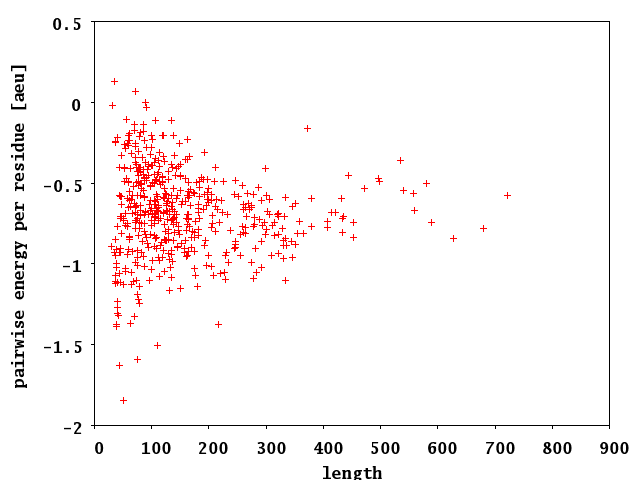 Interresidue interaction energy calculated for known structures
Dosztanyi (2005) J. Mol. Biol. 347, 827
Sequence
?
MKVPPHSIEA EQSVLGGLML 
DNERWDDVAE RVVADDFYTR 
PHRHIFTEMA RLQESGSPID
LITLAESLER QGQLDSVGGF 
AYLAELSKNT PSAANISAYA 
DIVRERAVVR EMIS
Estimated energy per residue
How to estimate the interresidue interaction energy of a protein of unknown structure or w/o structure?
Structure
MODEL        1                                          ATOM      1  N   MET A  23       2.191  28.312  -4.381
ATOM      2  CA  MET A  23       2.394  27.327  -3.305  ATOM      3  C   MET A  23       3.514  26.377  -3.706  ATOM      4  O   MET A  23       3.589  25.977  -4.867
Calculated energy per residue
Estimation of pairwise interresidue interaction energy from sequence
The contribution of individual AAs depends on its potential partners, i.e. its neighborhood. A quadratic formula is needed to take this into consideration.
The relationship between AA composition and energy is given by an optimized 20x20 energy predictor matrix, Pij
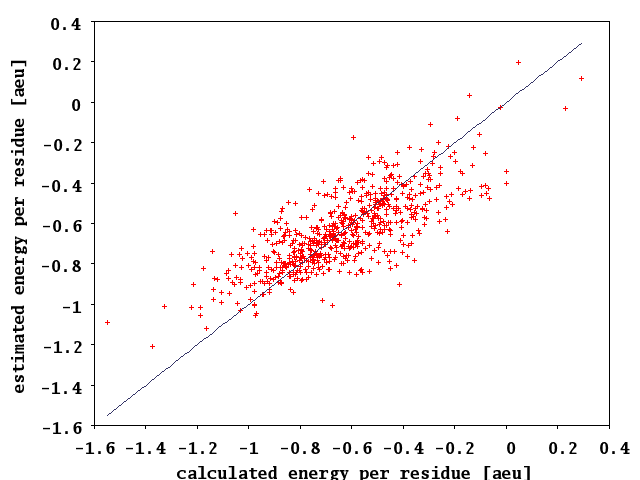 Corr. coeff. 0.74
Correlation of calculated and estimated interaction energies
Dosztanyi (2005) J. Mol. Biol. 347, 827
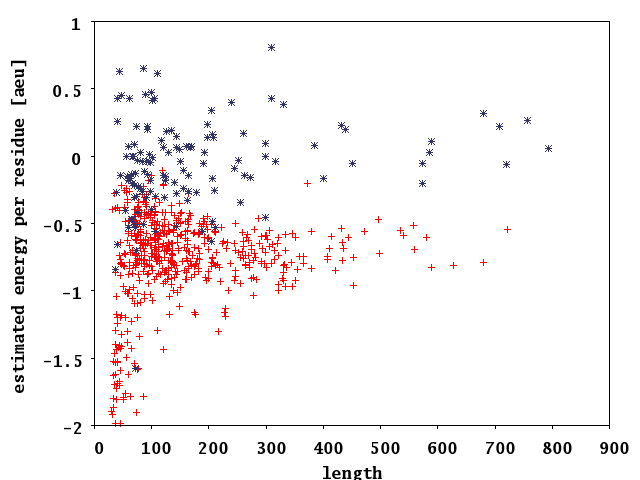 IDP
GLOB
The estimated energy for globular proteins and IDPs
Dosztanyi (2005) J. Mol. Biol. 347, 827
IUPred: http://iupred.enzim.hu
Making it position-specific: the IUPred algorithm
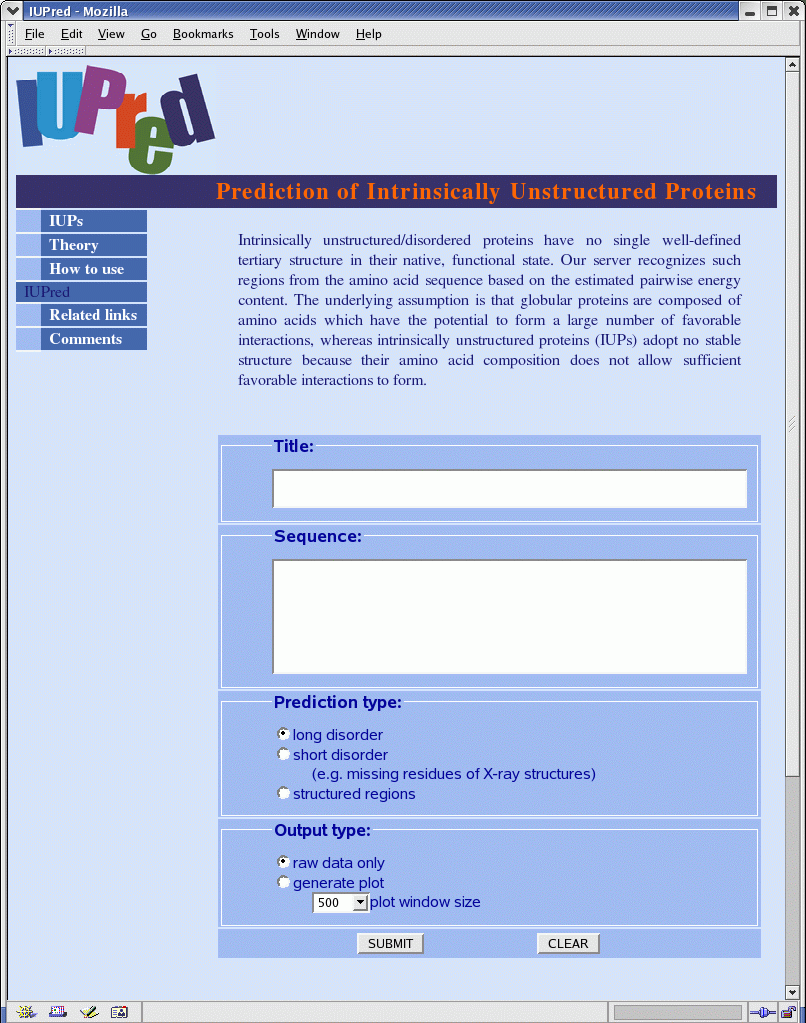 IUPred, p53
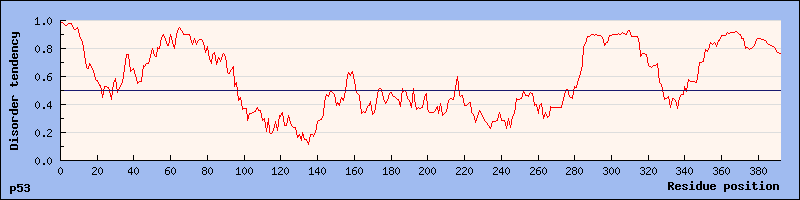 4) A new development: distinguishing 
long from short disorder
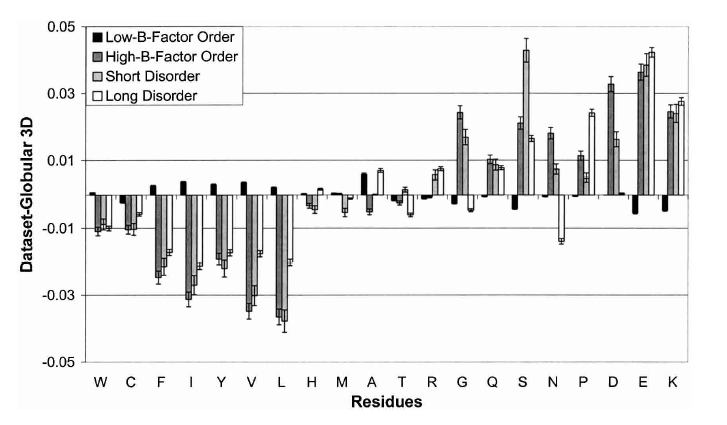 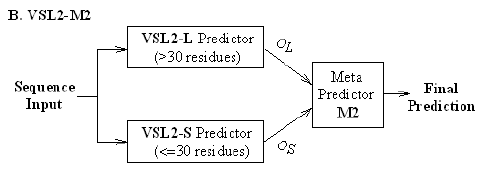 Radivojac (2004) Prot. Sci. 13, 71
Peng (2006) BMC Bioinfo. 7, 208
PONDR VSL2: short vs. long disorder
Which is the best predictor ?
The CASP experiment
Means two things at least:
 how user friendly it is (e-mail return, graphic output, 	downloadable, speed, scriptable, can be 	parametrized)
 how accurately it predicts disorder
Cannot be answered in general, because
 binary or continuous
 different kinds of disorder
 short and long disorder
 problems with disordered protein data
 number of glob. vs IUP residues
 not clear how to evaluate
Evaluation criteria in CASP6
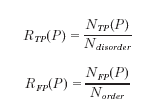 Receiver operating characteristic 
(ROC) curve and its integral 
(Sroc)
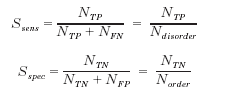 Sensitivity, specifity
and their ratio 
(Q2)
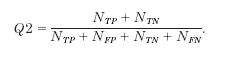 Weighted score of sensitivity an specifity (Sw)
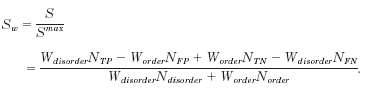 ROC curves in CASP6
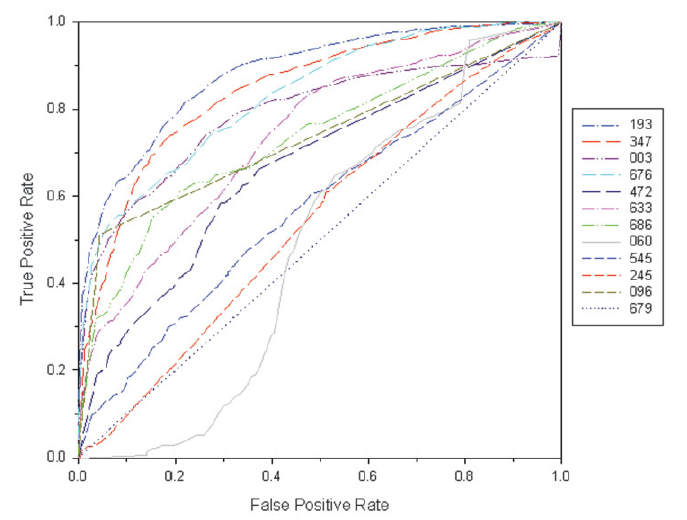 DRIPpred
PONDR
DISOPRED
IUPred
Overall evaluation in CASP6
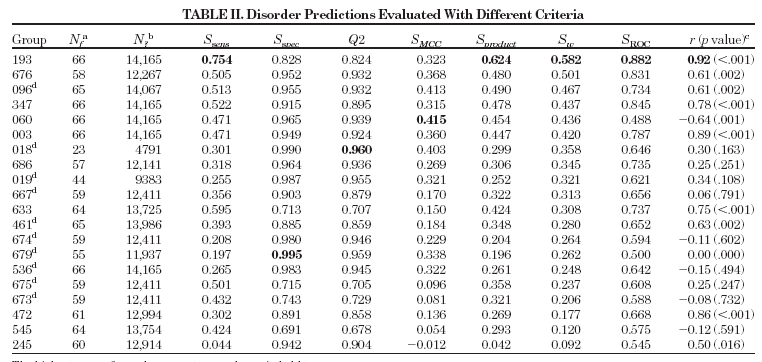 PONDR
IUPred
DRIPpred
DISOPRED
DISpro
Why do we want to predict disorder ?
Gap in knowledge (460 vs. thousands of IUPs)
Structural genomics initiatives
Bioinformatics studies
Single protein studies
1) Protein disorder: an evo. success-story
LDR (40<) protein, %
60
E
40
A
20
B
0
kingdom
Tompa et al. (2006) J. Proteome Res. 5, 1996
2) Structural genomics:filtering for disorder helps
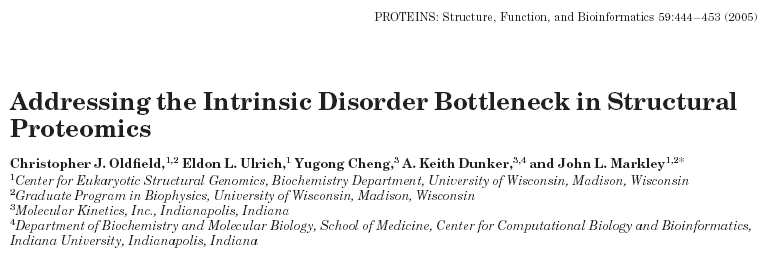 Center for Eukaryotic Structural Genomics (CESG) targets 
 retrospective prioritization by PONDR (71 targets)
 evaluation by considering HSQC fingerprinting
 modest increase of viable targets (36% to 41%)
3) Bioinformatics studies: disorder prevails in regulatory proteins
regulatory
signaling
biosynthetic
metabolic
protein (%)
30<        40<        50<        60 <
length of disordered region
Iakoucheva et al. (2002) J. Mol. Biol. 323, 573
3) Bioinformatic studies: disorder correlates with complex size
single
11-100
2-4
5-10
Hegyi et al. (2007) BMC Struct. Biol. 7, 65
4) Single protein studies
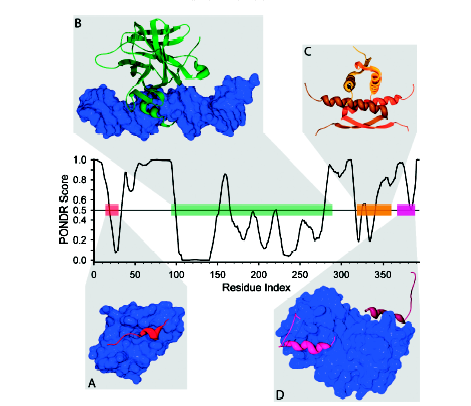